Профессии
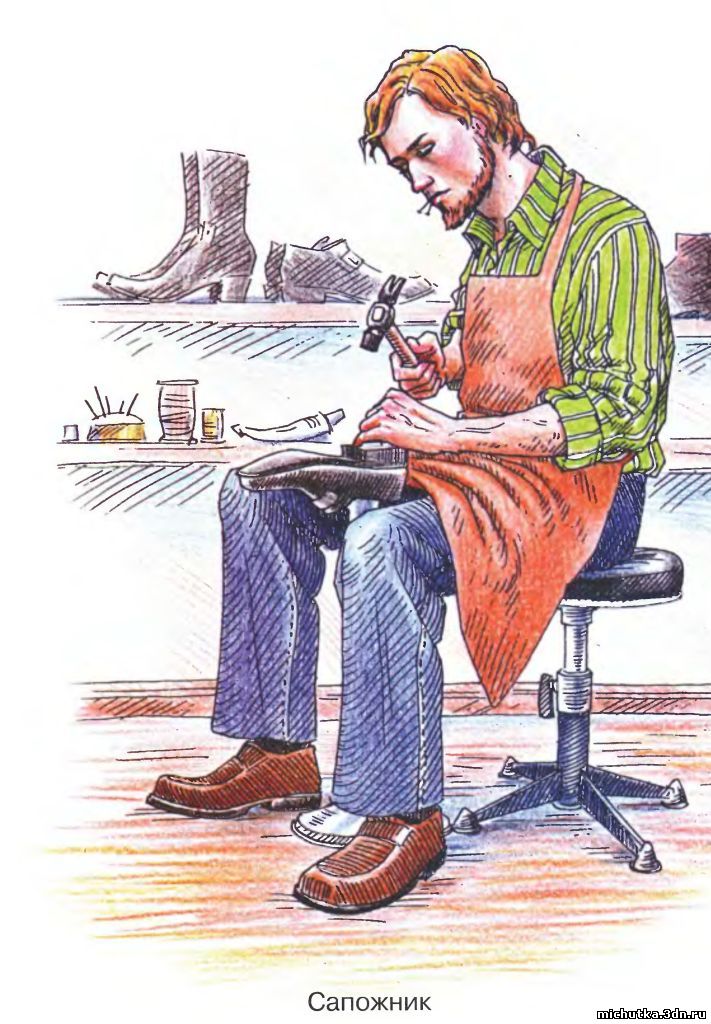 Сапожник

      
        Портной
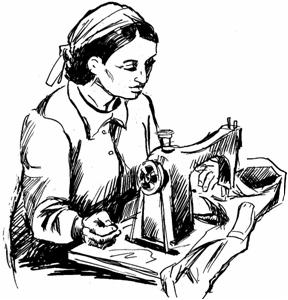 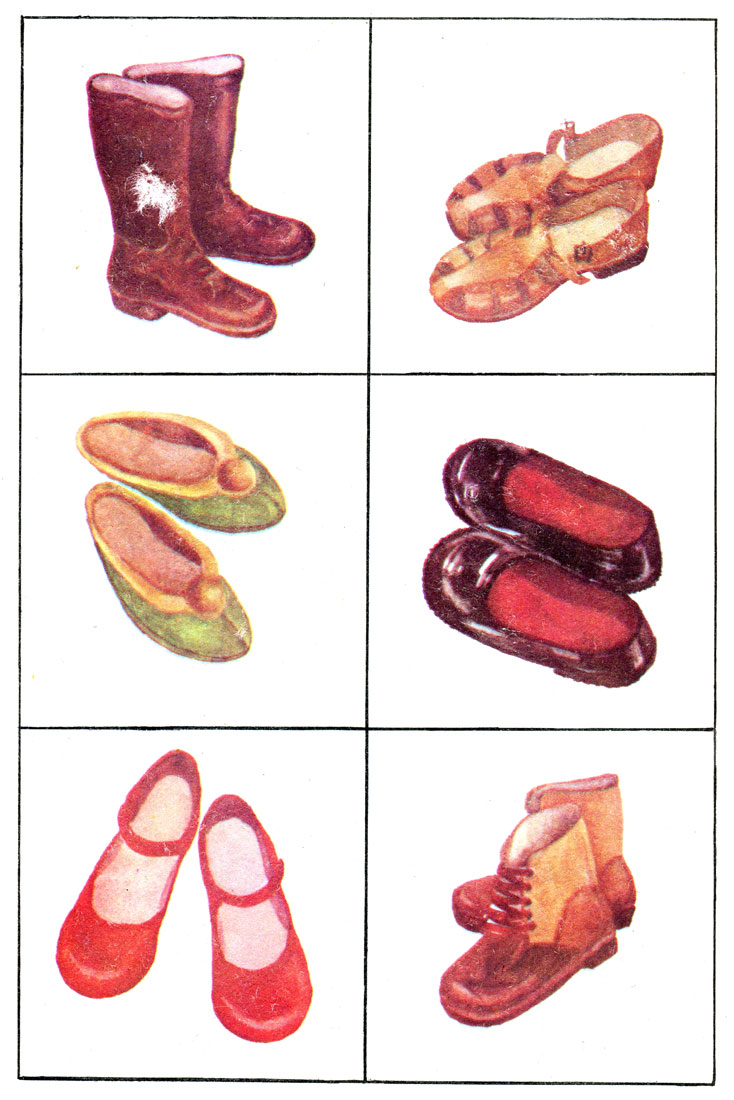 Назовите предметы обуви.
Как обувались люди в древности?
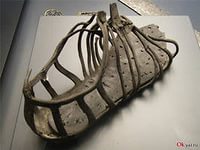 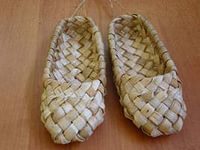 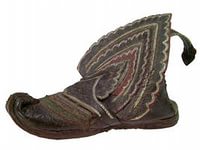 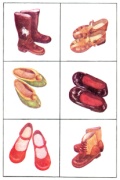 Инструмент сапожника
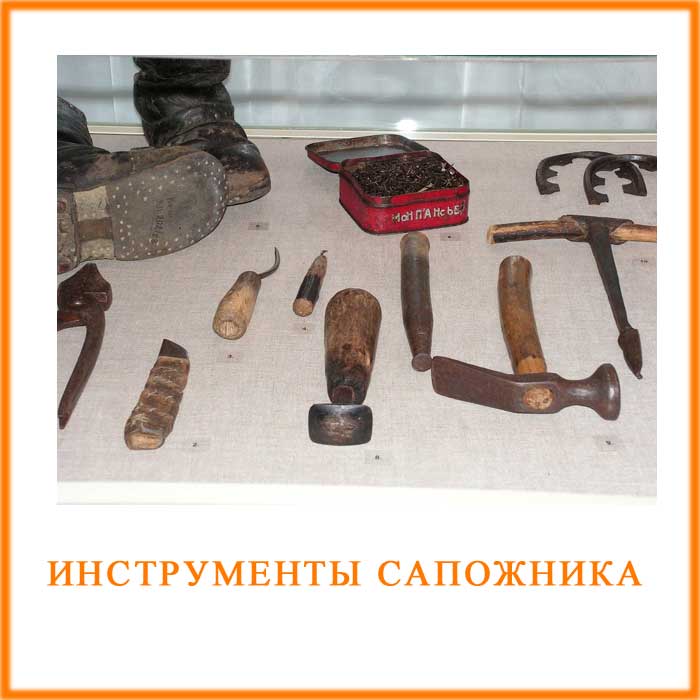 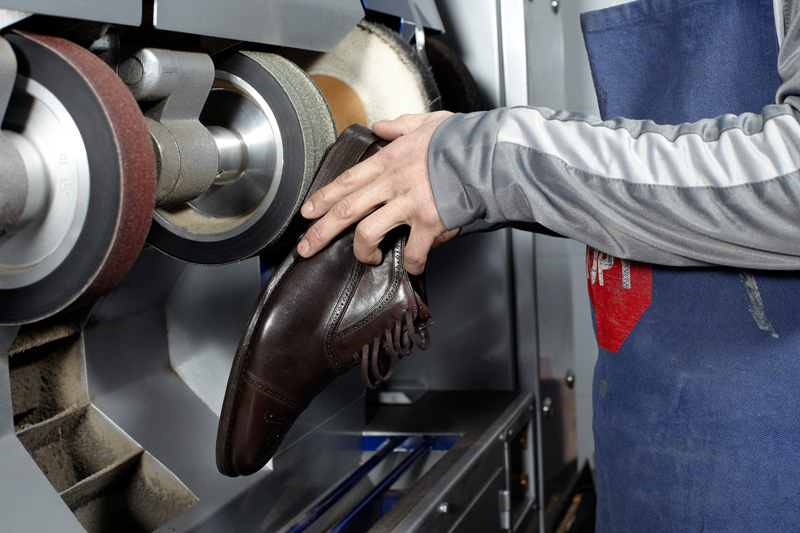 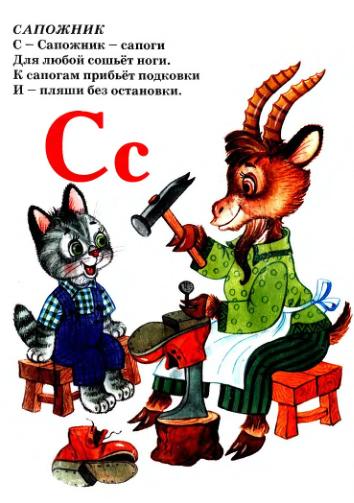 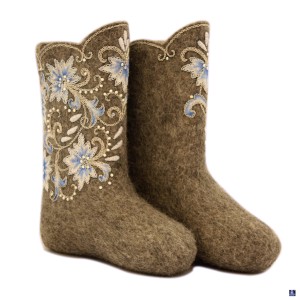 Самая теплая обувь в зимние морозы?
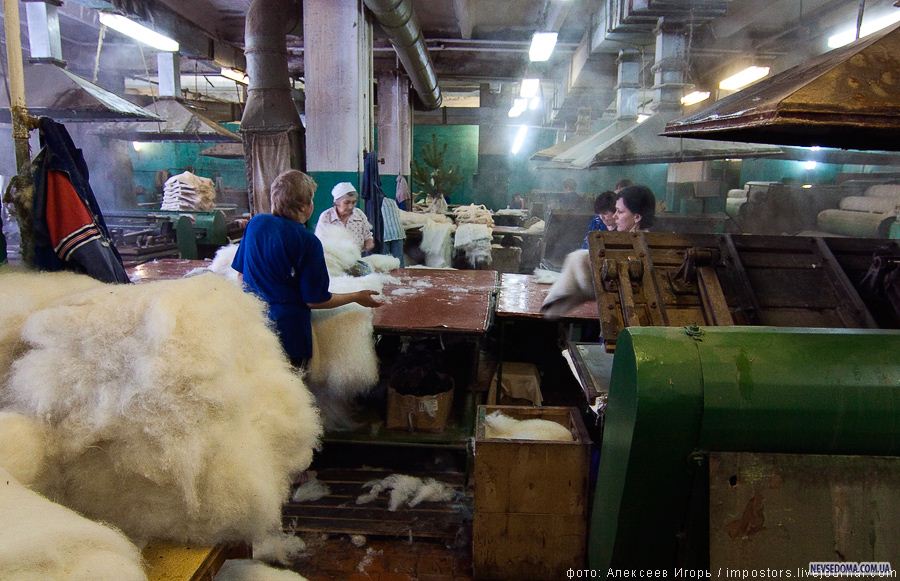 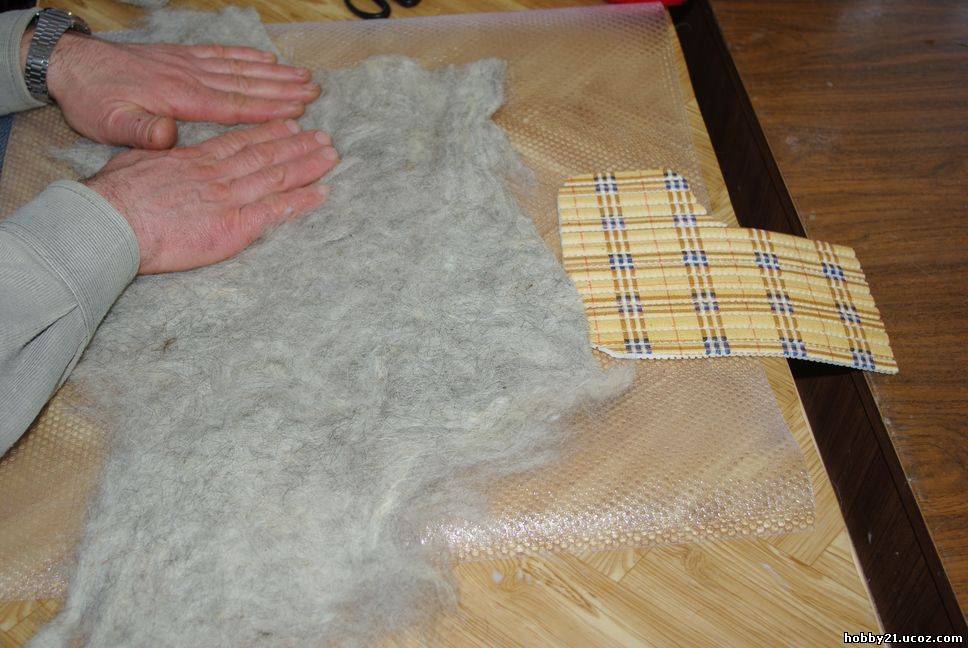 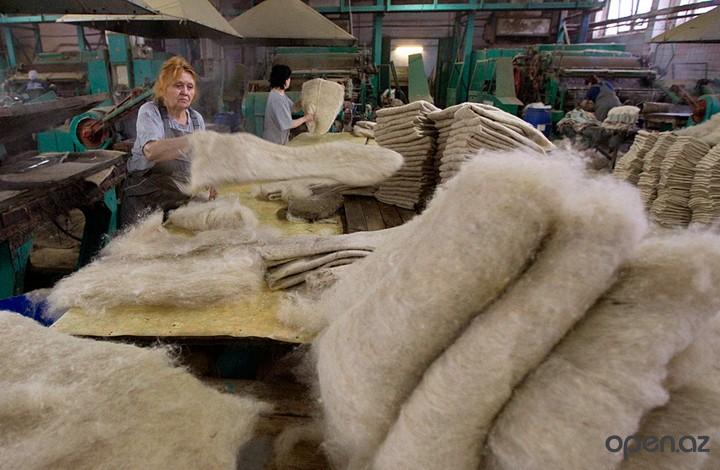 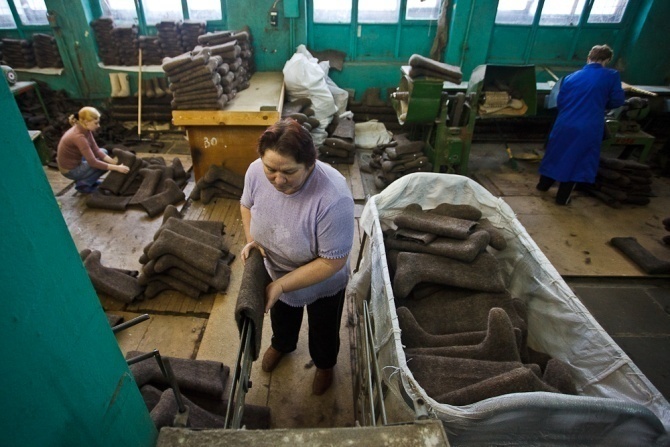 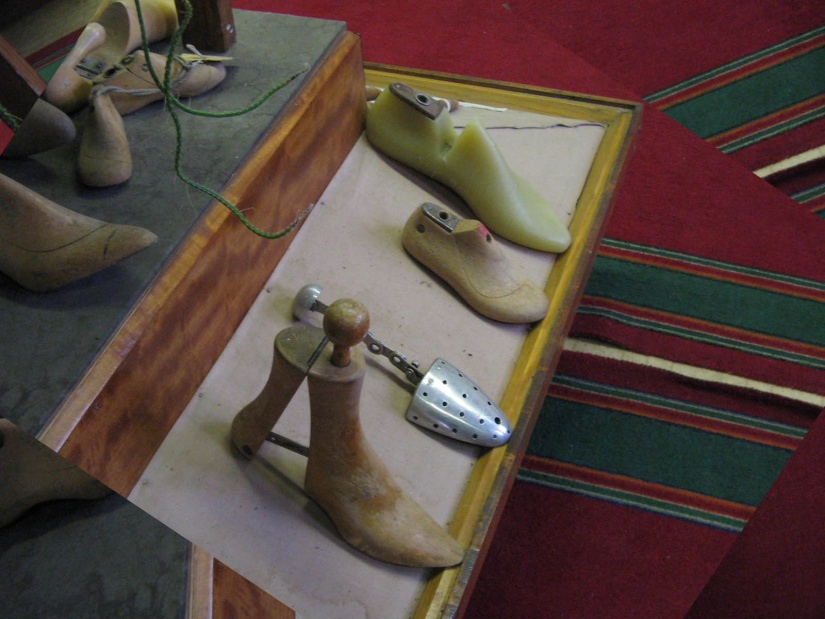 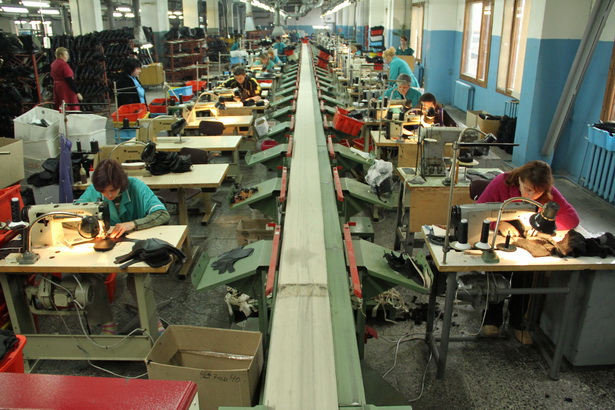 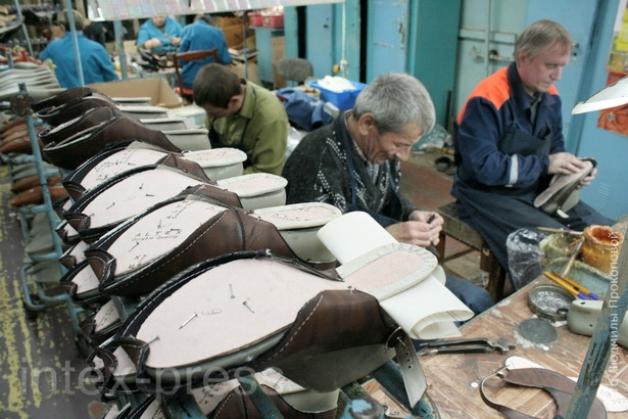 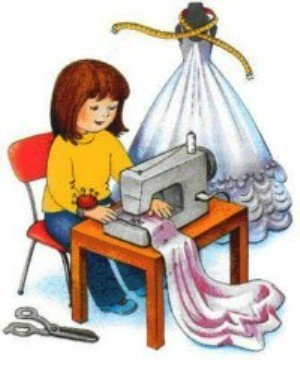 Портной
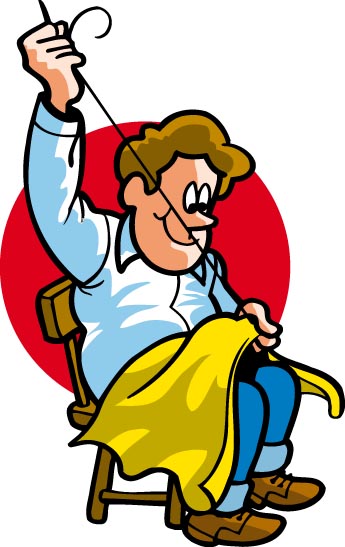 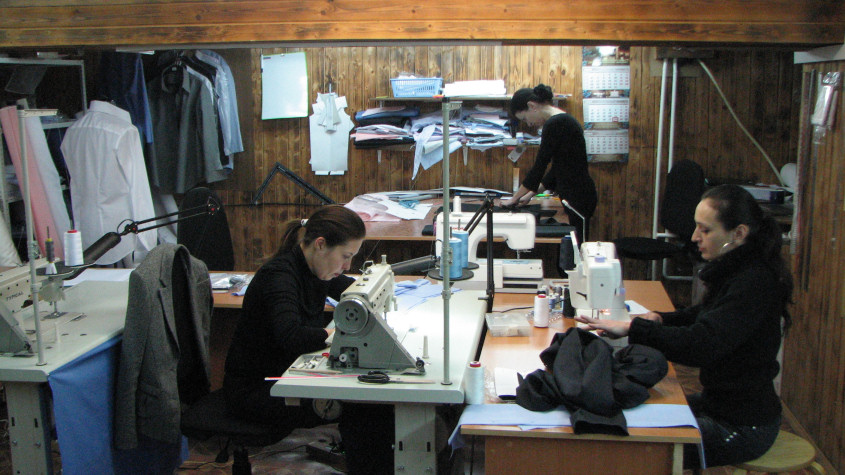 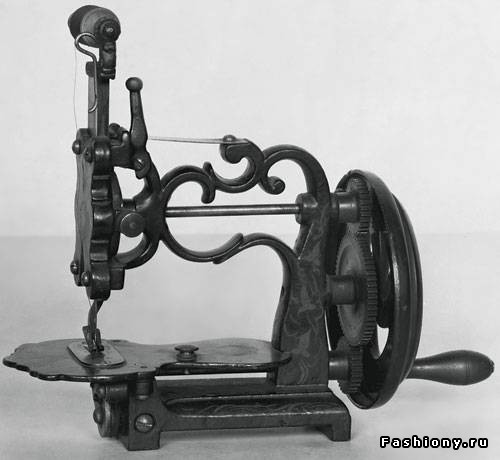 Первые швейные машины
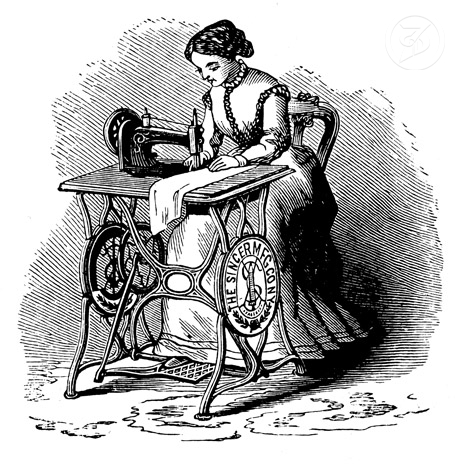 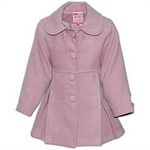 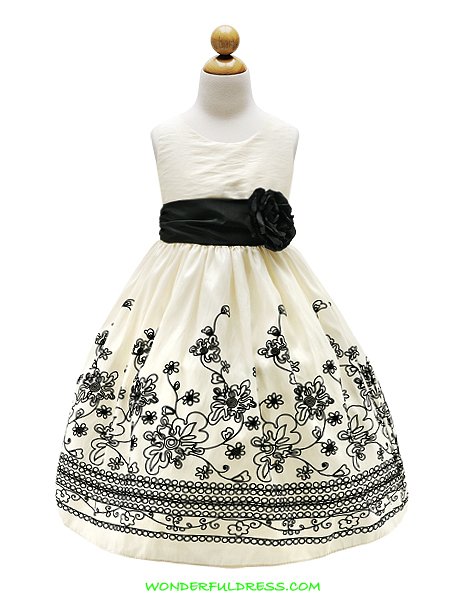 Порной шьёт….
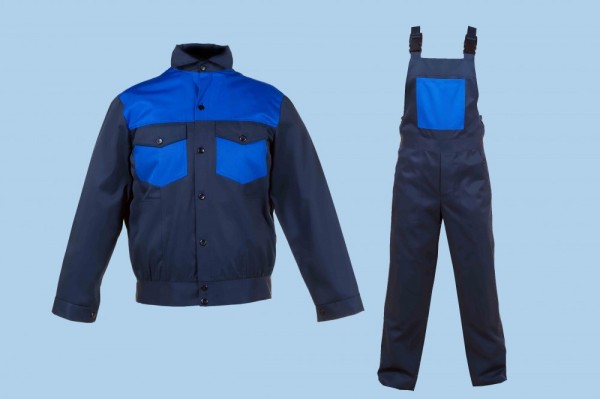 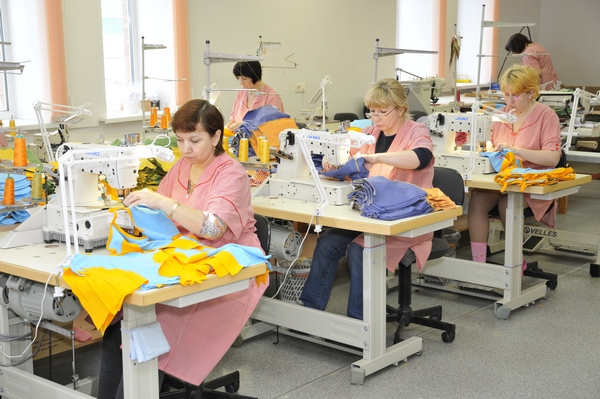